Творческий проект«Автофайер- завод  будущего»
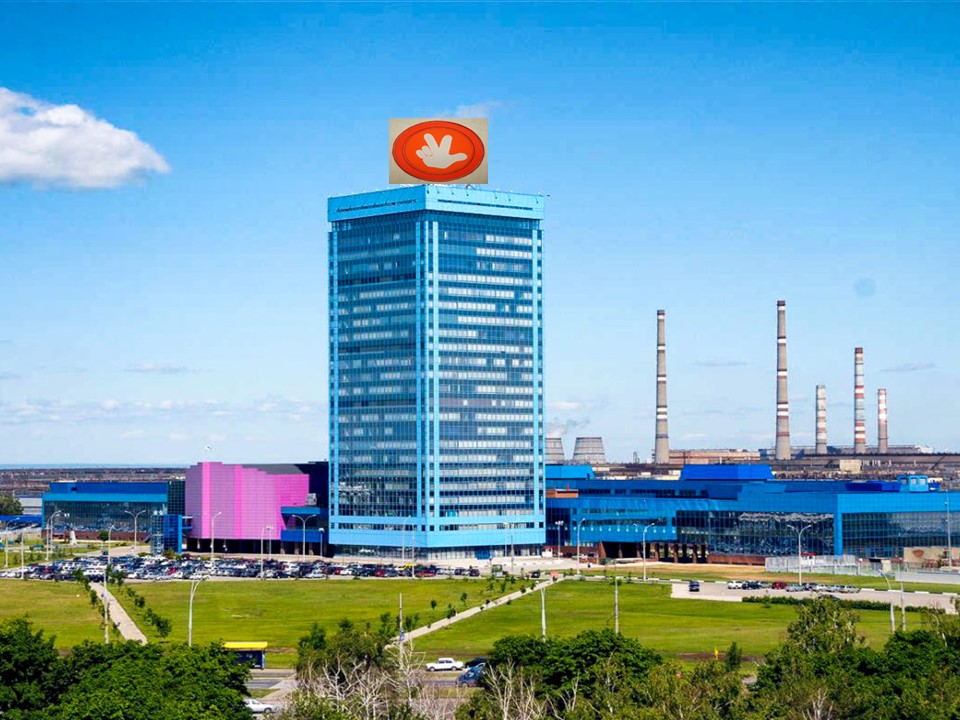 Подготовила:
Ростова Вера Викторовна
Воспитатель МБДОУ «Детский сад №2»
              г.о. Самара
Актуальность
Основная цель проекта- трудно представить себе современный мир без автомобилей. Ведь  автомобиль- это помощник в любой работе. Кроме того практически  в каждой семье есть свой легковой автомобиль. В Тольятти есть самый крупный завод по автомобилестроению «Автоваз», где трудятся тысячи людей. Они собирают на конвейерах двигатели, сваривают кузова, а затем окрашивают их. Работа на заводе очень тяжела и опасна, требующая много сил и времени.
         Нам пришла идея создать и построить  свой завод по изготовлению автомобилей в городе Самара «Автофайер», где труд людей облегчают роботы- помощники. Ведь роботы  могут работать круглые сутки, без выходных и остановок, что очень важно для беспрерывного производства автомобилей.
Цель: Воспитание нравственно-патриотических качеств личности детей старшего дошкольного возраста через ознакомление с историей одного из промышленных предприятий родного города.
Задачи проекта:
     • Развивать интерес к изучению истории родного города, в том числе к его промышленным объектам.
     • Познакомить детей с промышленным предприятием, находящимся в городе Тольятти.
     • Рассказать о работе завода; его истории.
     • Сформировать убежденность в социальной значимости труда.
     • Воспитывать чувства уважения и благодарности к людям, работающим на предприятиях города, к результатам их труда.
Ожидаемые результаты
С помощью роботов  на создание  одного автомобиля у нас выходит намного меньше времени, чем если это делалось вручную. Наш завод  «Автофайер» выполняет сразу несколько задач:
Облегчает труд человека
Ускоряет процесс сборки
Повышает качество автомобиля
Участники проекта:
старший воспитатель;
воспитатели группы;
 дети;
родители детей.
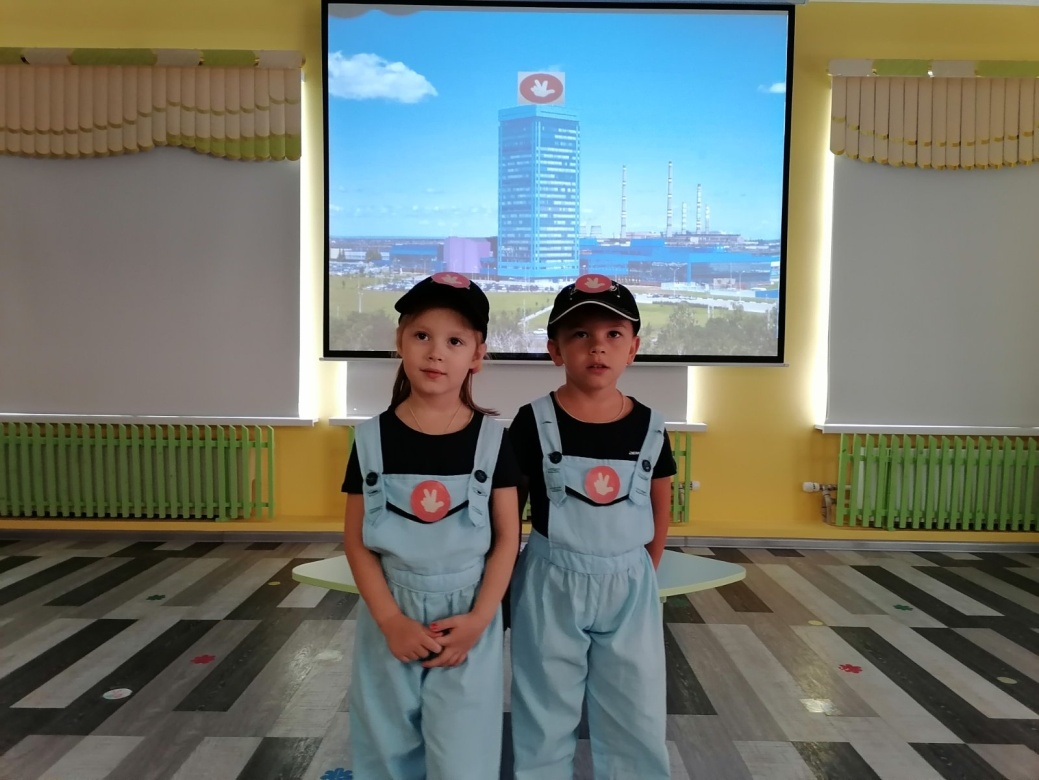 Продолжительность проекта:
- краткосрочный  (ноябрь  2020 уч.год).
     Вид проекта: групповой, творческий.
     Проект реализуется по двум направлениям: 
     1. Совместная деятельность с детьми.
     2. Взаимодействие с родителями
Реализация проекта:
Подготовительный этап
Постановка проблемы
Распределение информации по разным направлениям, организовать сбор информации о заводе и машинах.
Реализация проекта
Основной этап  
Оснащение предметно-развивающей среды
Организация совместной деятельности с детьми, проведение познавательных НОД соответствующей тематики.
Консультация для родителей «История завода «Автоваз»».
Консультация для родителей «Автомобильная промышленность»
 Повышение творческой активности и сплоченности педагогов, родителей, детей.
Реализация проектаОсновной этап    Виртуальное путешествие  «Автоваз»
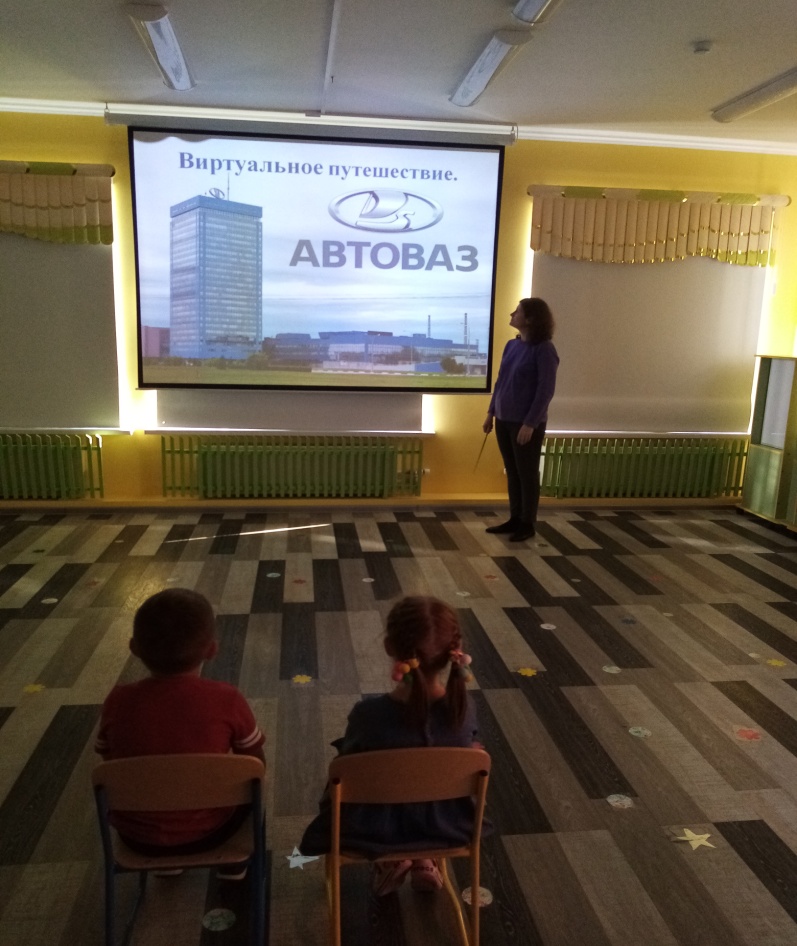 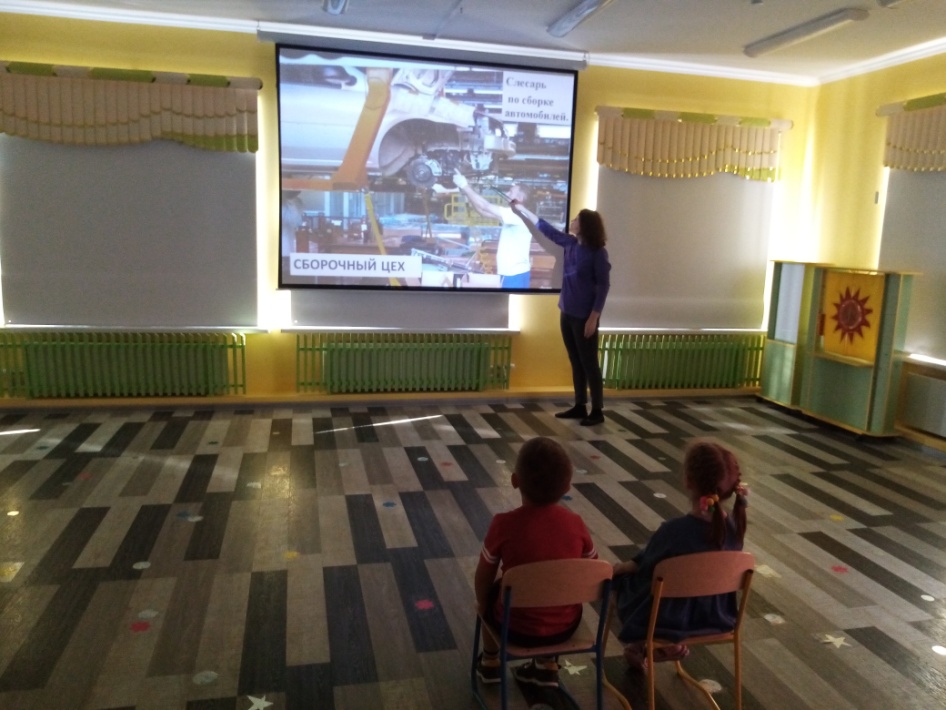 Реализация проекта Основной этап Пригласили в гости  специалиста по сборке  машин - слесаря- сборщика.
Реализация проекта Основной этап Физическая культура Подвижная игра «Автомобили
Художественное творчествоРисование на тему: «Наш завод»,Конструирование «Автофайер»
Реализация проекта Основной этап Формы взаимодействия с родителями Коллекция легендарных советских машин
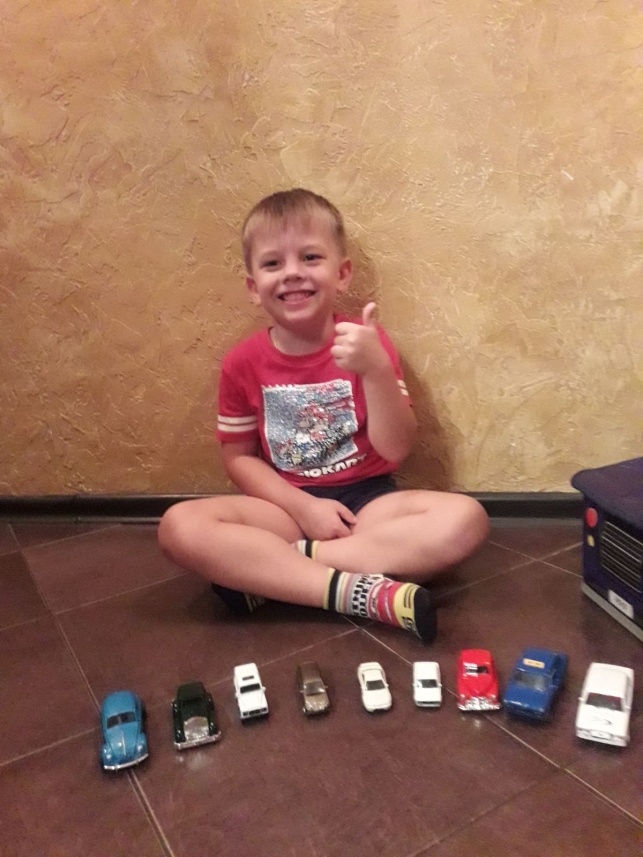 Изготовление макета завода
Завершающий этап (презентация продукта проекта)Оформление выставки завод «Автофайер»
Спасибо за внимание!